2
В
3
1
Ф
О
О
Г
Д
О
4
П
О
Р
Ы
Й
Ж
А
Н
А
Н
Ь
Р
Ь
Тема занятия: 
"Пожарная охрана в России"
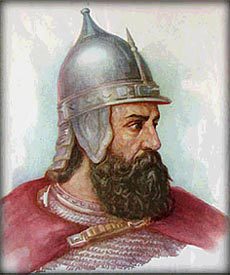 XIV век
К первым на Руси пожарно-профилактическим мероприятиям следует отнести возведение  оборонительных каменных стен вокруг городов. В 1365 году по повелению Великого Московского князя Дмитрия Донского     Кремль был защищён двухкилометровой стеной, выполненной из белого камня, которая существенно снизила опасность огненного уничтожения города от военных пожаров.
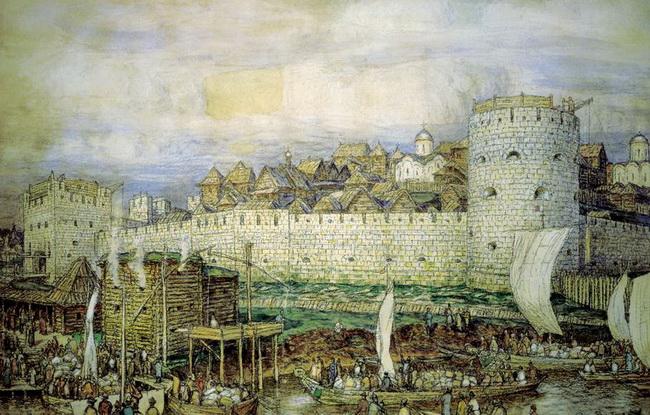 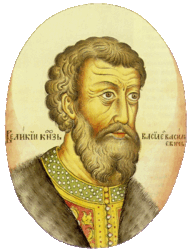 XV век
В 1434 году в царствование Василия II Темного были изданы царские указы о том, как обращаться с огнем и при каких условиях можно им пользоваться.
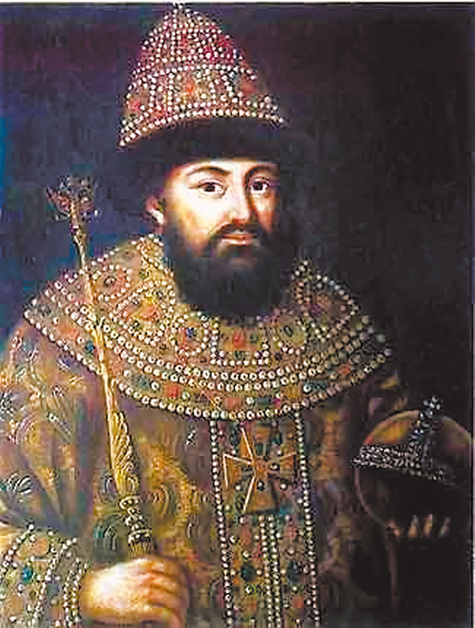 Указом царя  Ивана III на городских улицах были организованы пожарные команды - особые заставы "Решетки", службу в которых несли "решеточные приказчики" и привлекаемые к ним в помощь жители города (по одному человеку от каждых десяти дворов).
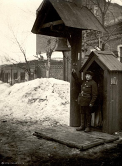 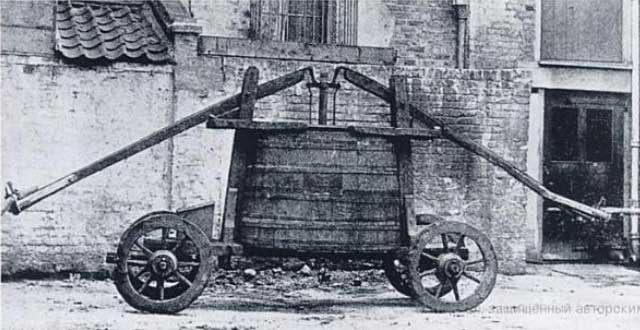 XVI век
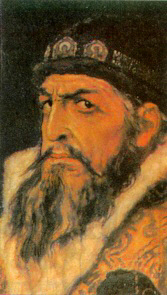 В 1547 году Иван Грозный издал указ, обязывающий московских жителей иметь во дворах и на крышах домов бочки с водой и запрещающий топить летом печи, а пищу разрешалось готовить только вдали от жилищ.
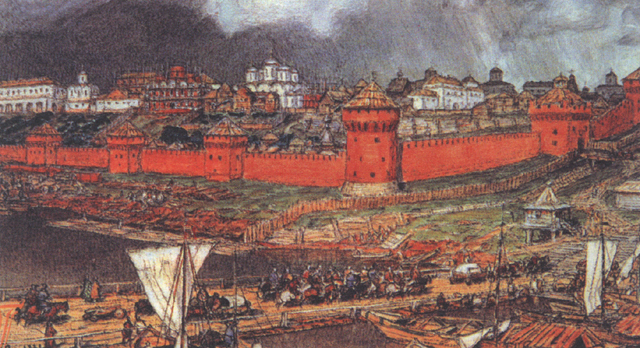 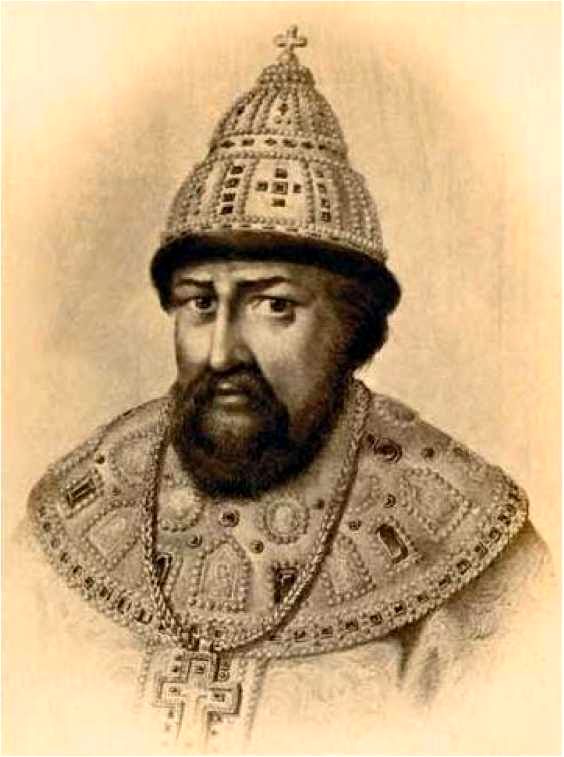 XVIIвек
В целях сбережения от уничтожающих пожаров          
      30 апреля 1649 года Алексеем Михайловичем издается «Наказ о градском благочинии». Жителям городов указывалось на необходимость держать в домах пожарный инструмент. Именно поэтому 30 апреля является днём профессионального праздника работников противопожарной службы.
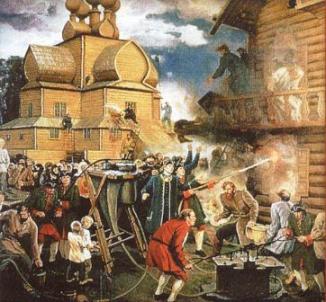 Игра: "Кто быстрее?"
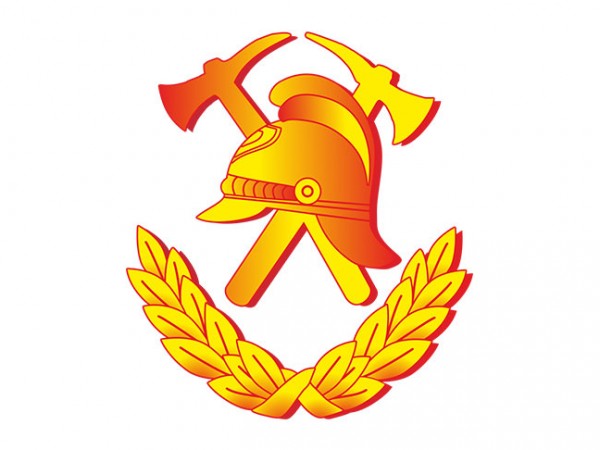 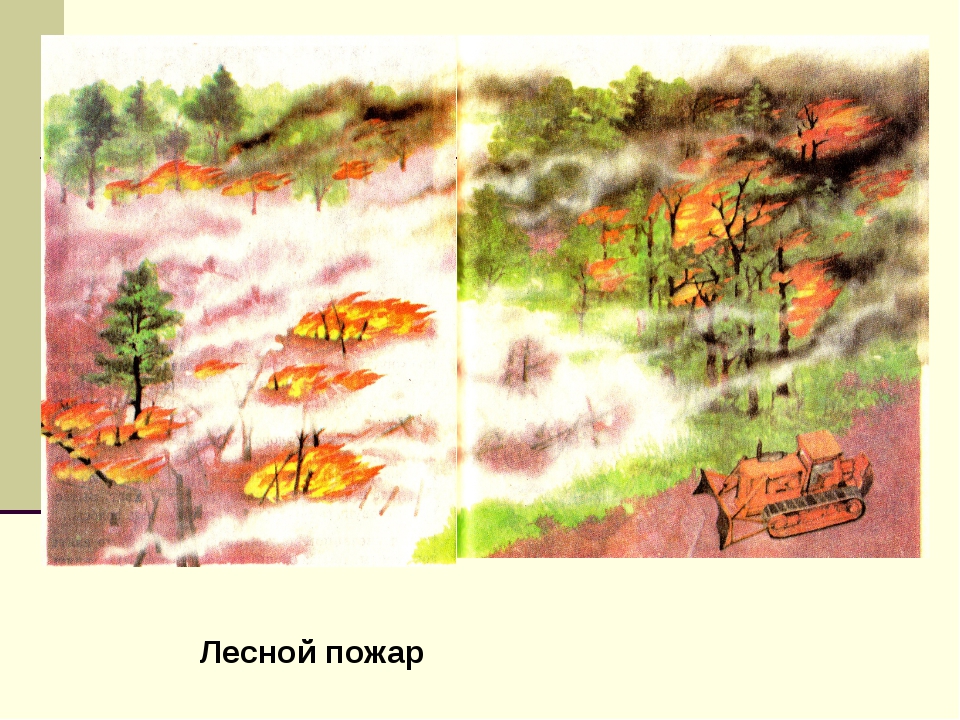 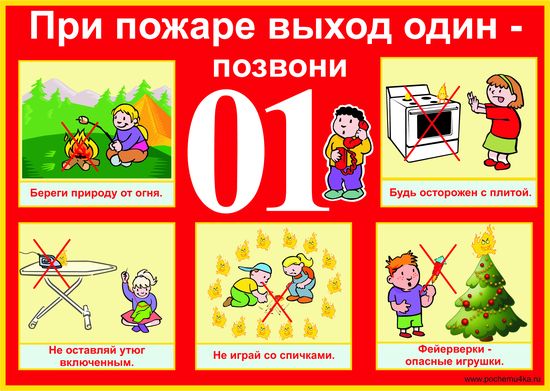 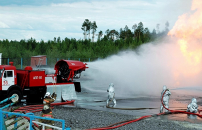 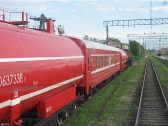 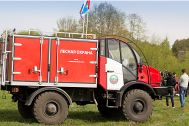 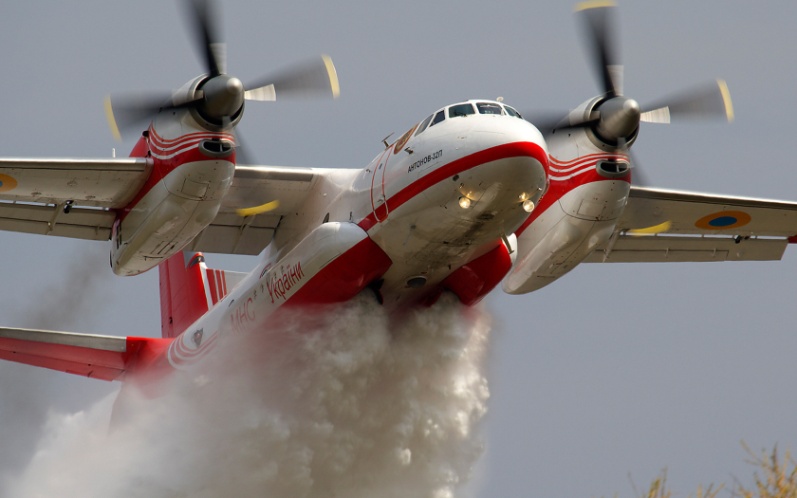 игра «Собери слово».
ОГНЕТУШИТЕЛЬ
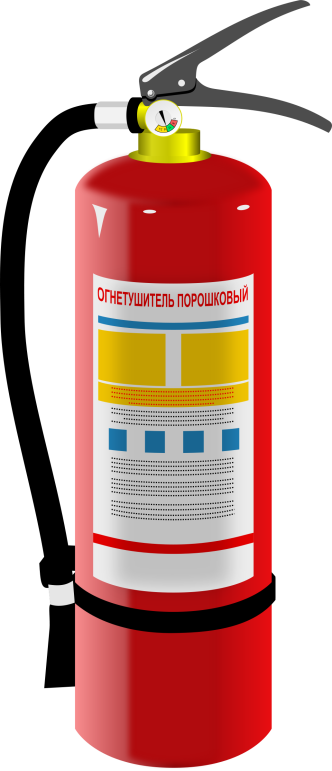 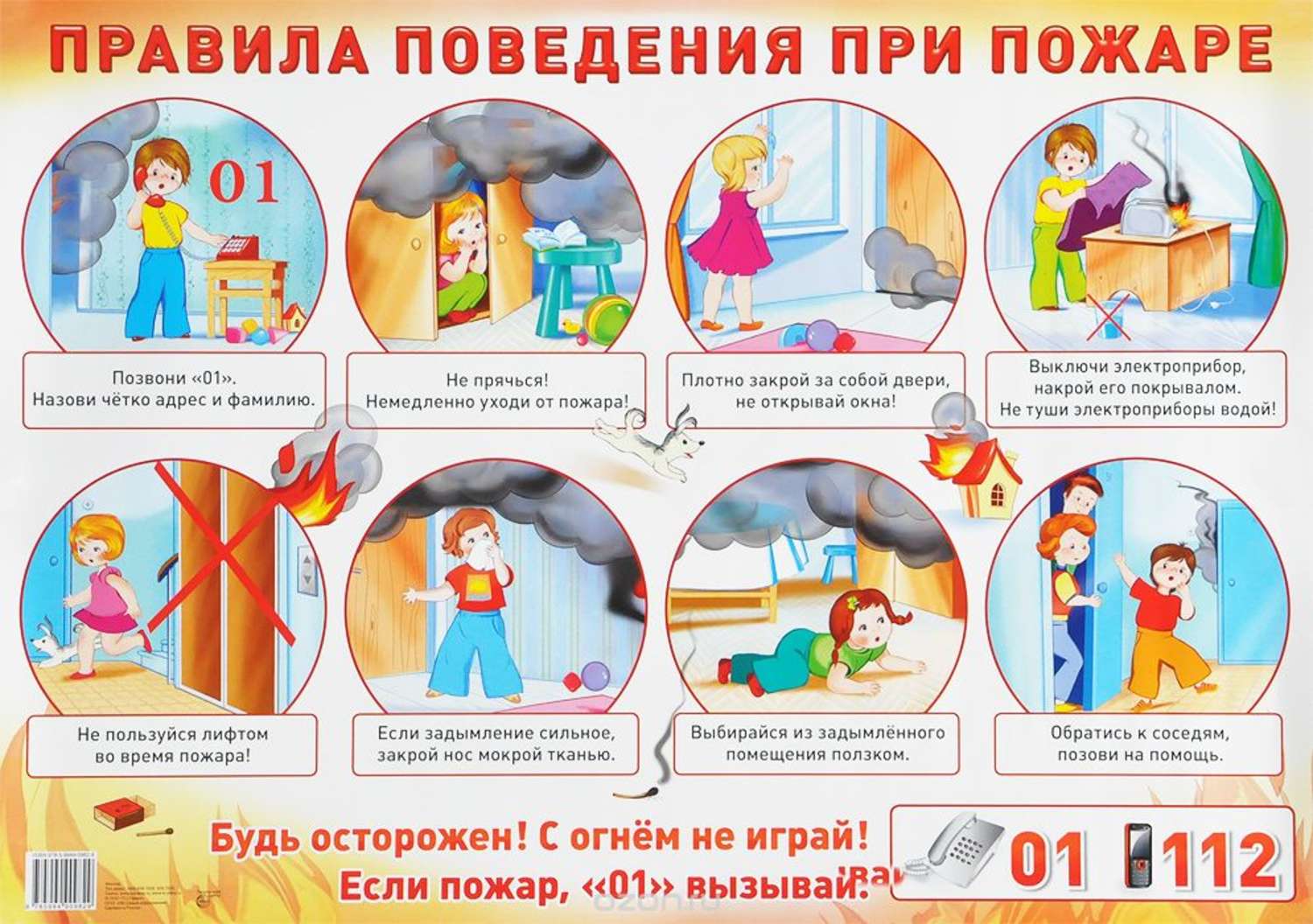 https://pixabay.com/ru/пожар-пламени-гореть-горячие-бренд-1105347/ 
https://pixabay.com/static/uploads/photo/2013/07/12/13/59/firefighter-147713_960_720.png 
https://pixabay.com/ru/аннотация-фон-графический-дизайн-1066244/